Региональные особенности башкирского костюма
Баймурзина Гульгина Валитовна - специалист по фолькору Республиканского центра народного творчества, заслуженный работник культуры РБ
Северо-западный комплекс
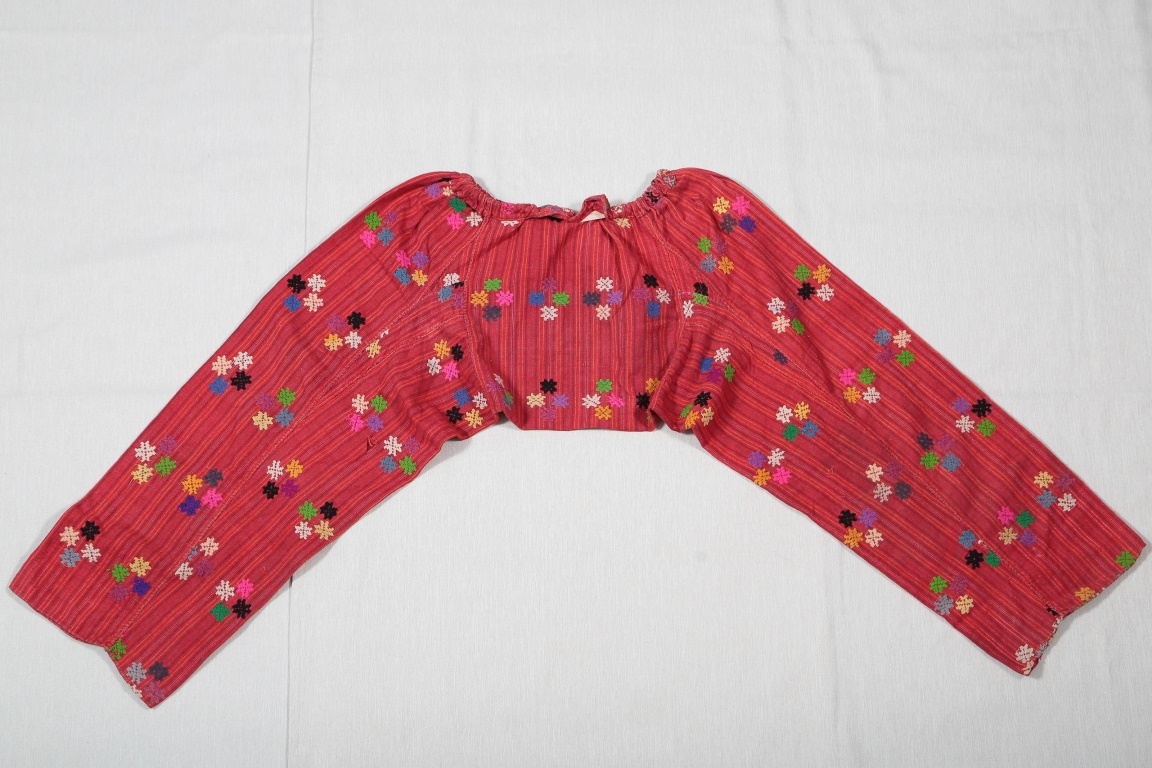 Ыштан (штаны) домотканный, лен, Аскинский район
Северо-западный комплекс
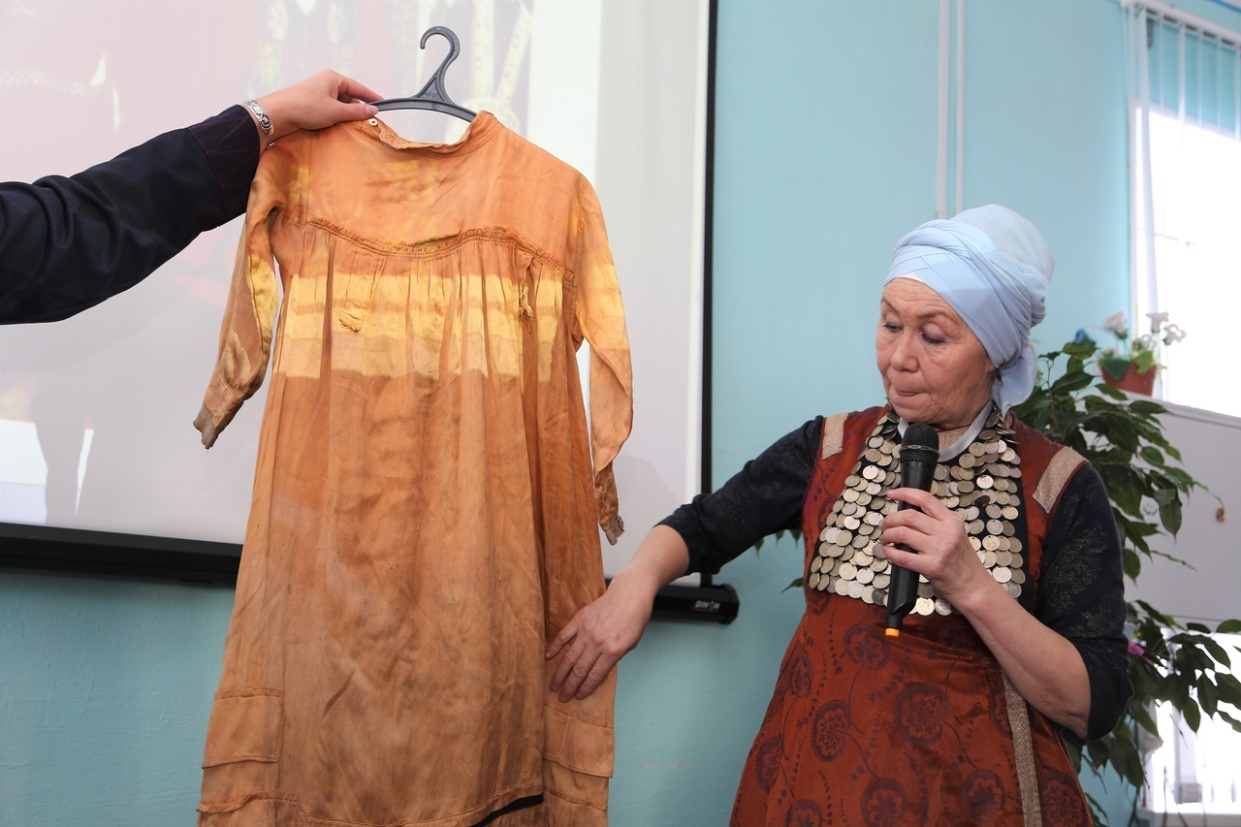 Нагрудник –муйынса, платье девушки  (из шелка),  Аскинский район
Северо-западный комплекс
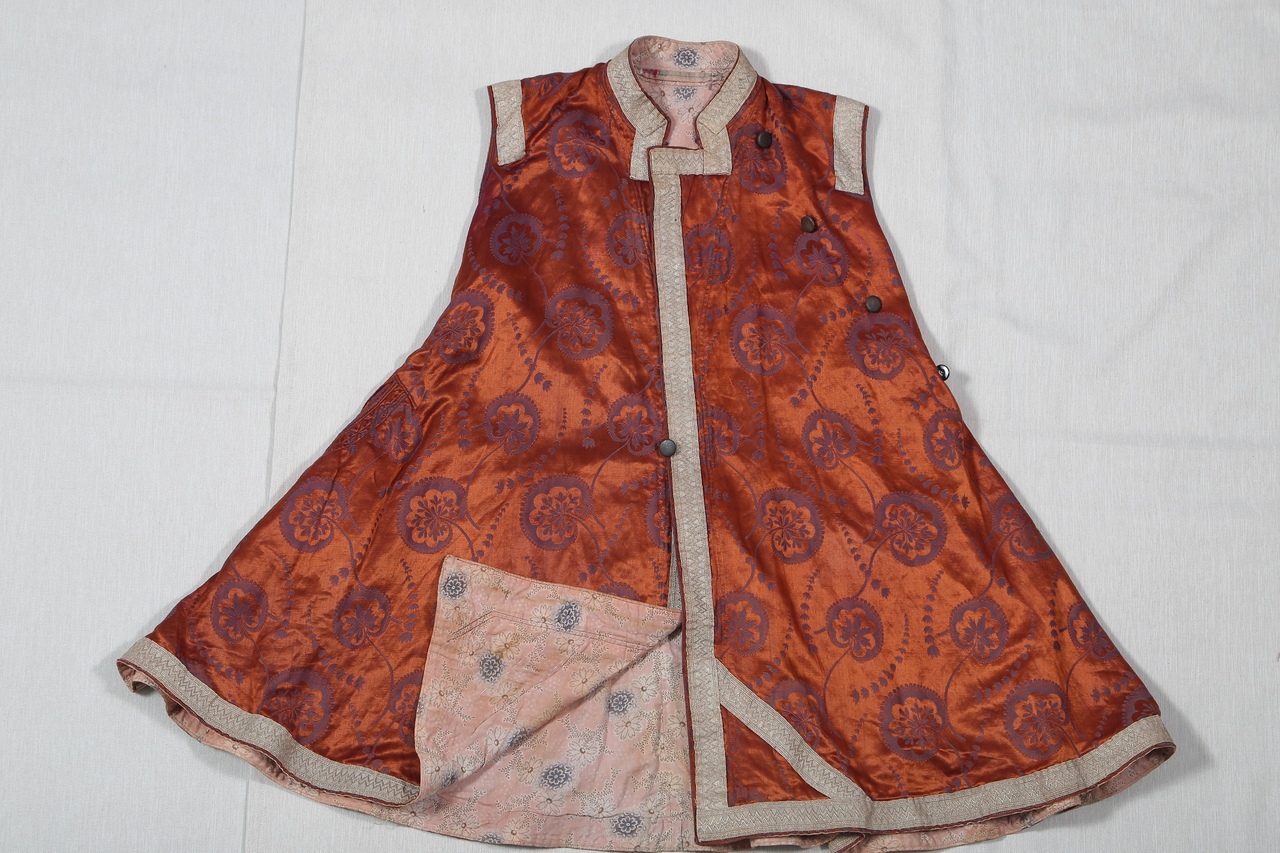 комзол, шелк.  украшен с серебр.позументом.Аскинский район.
Северо-западный комплекс
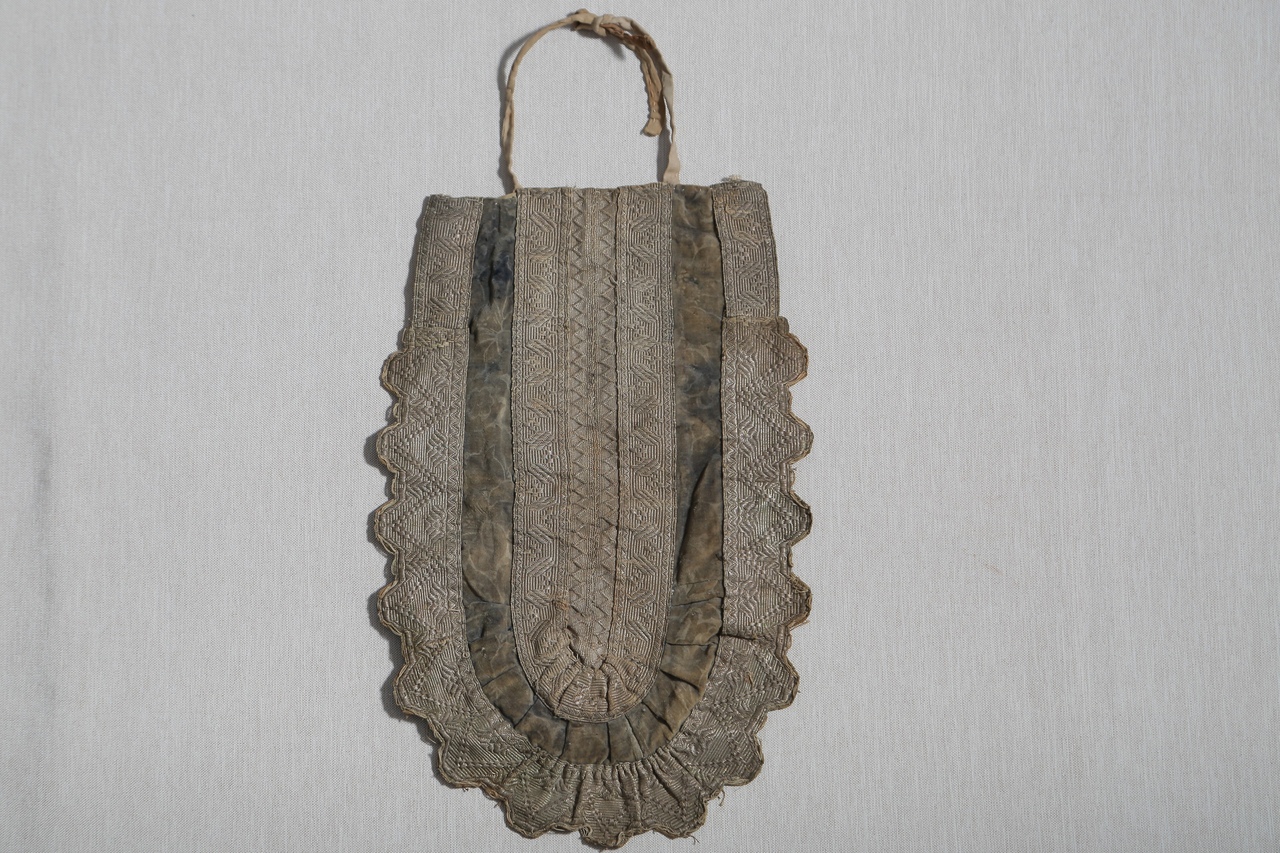 Нагрудник укаизеу. Аскинский район
Северо-западный комплекс
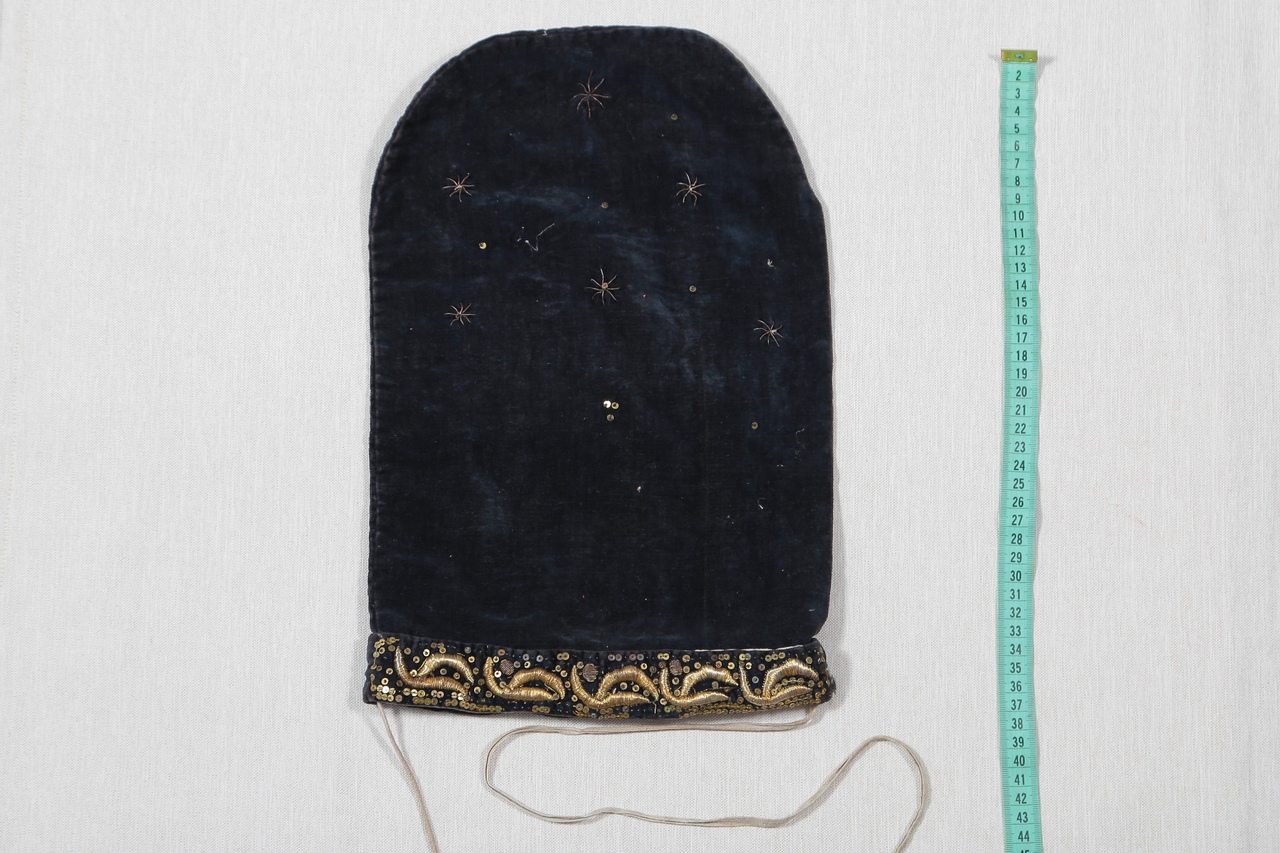 Женский головной убор –калпак 
(с хвостом )отбеленый бархат.Аскинский район
Северо-западный комплекс
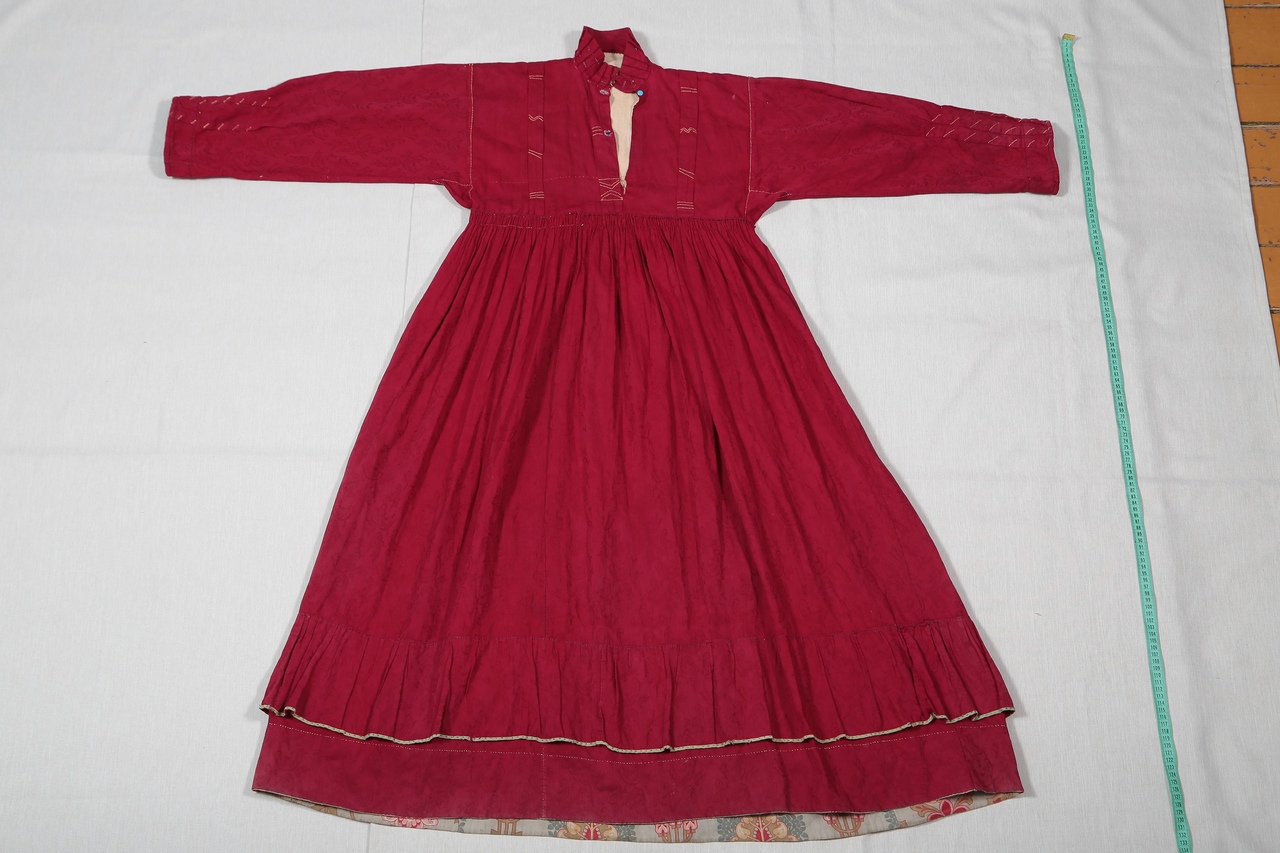 Праздничное платье молодой женщины. Сатин. Аскинский район
Северо-западный комплекс
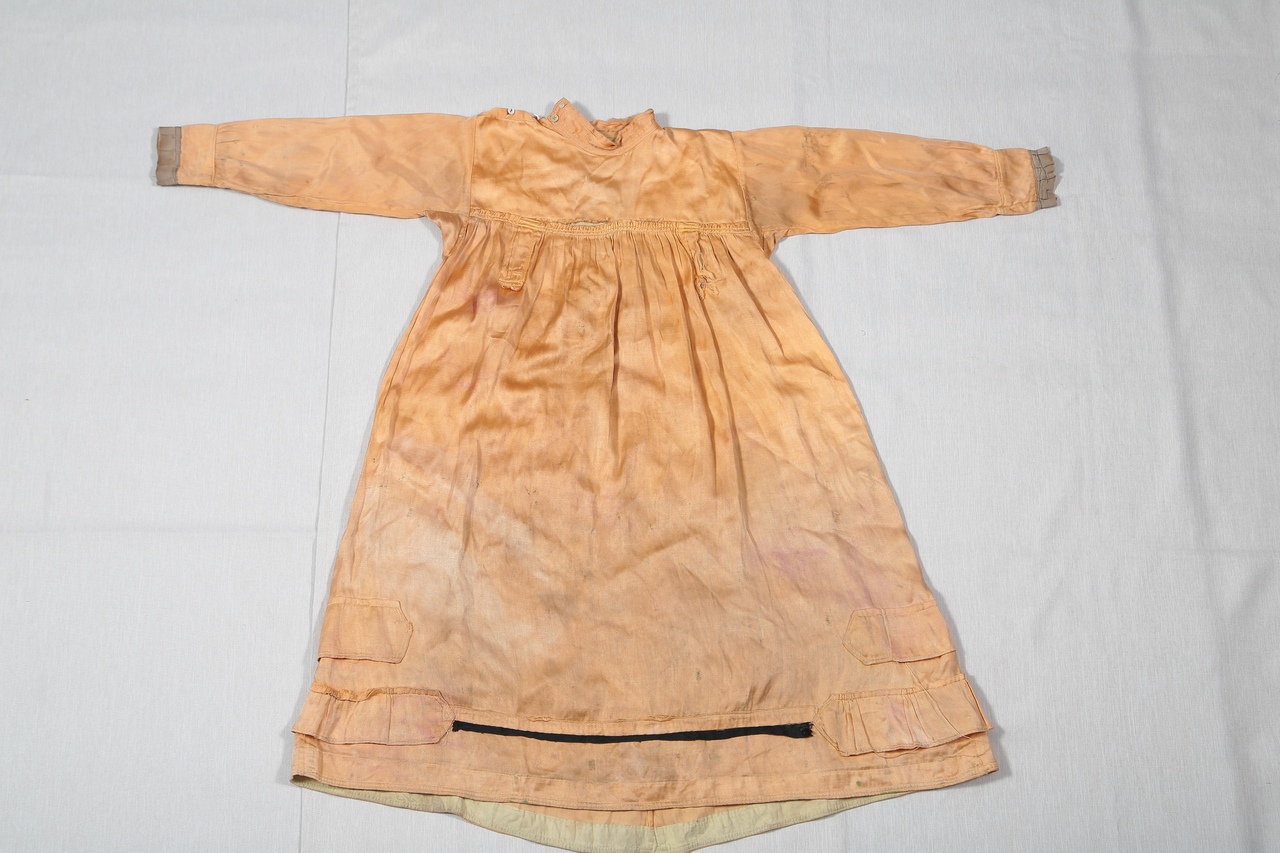 Платье .шелк. Бураевский район
Северо-западный комплекс
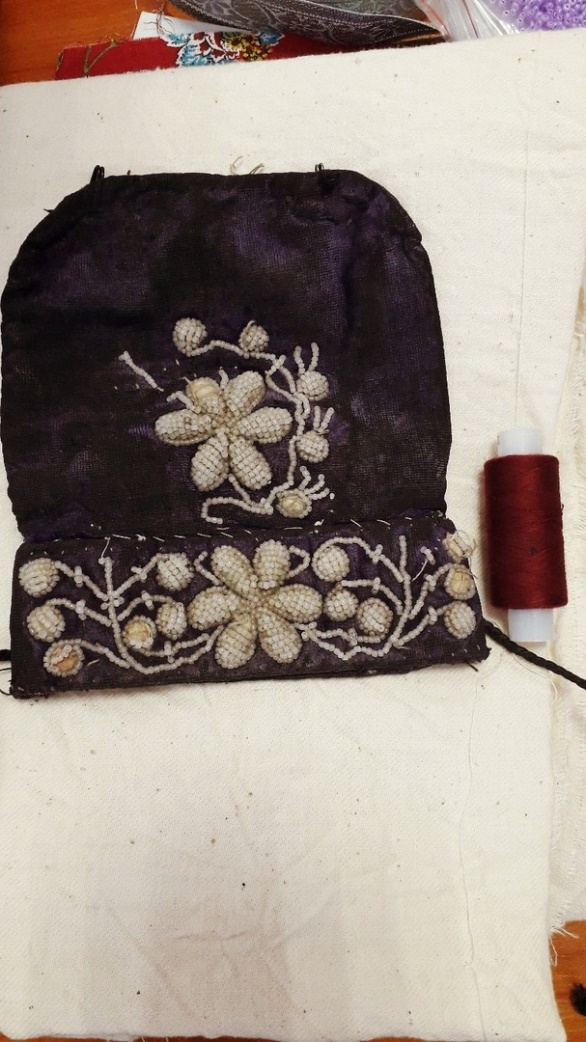 Платье .шелк. Бураевский район
Северо-западный комплекс
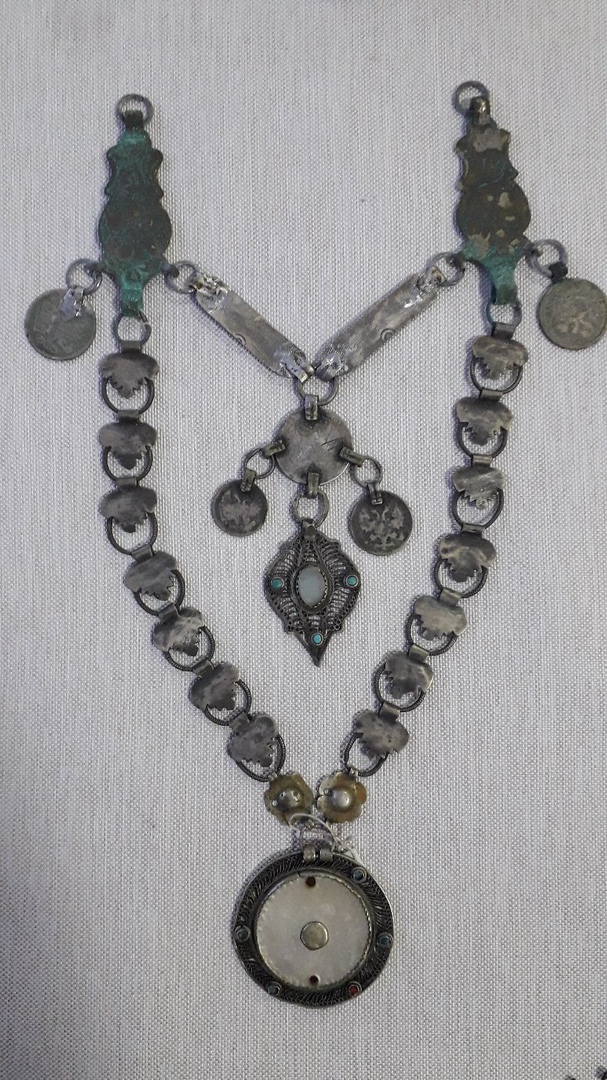 Яга сылбыры Елдякских башкирок .
Бураевский район
Северо-западный комплекс
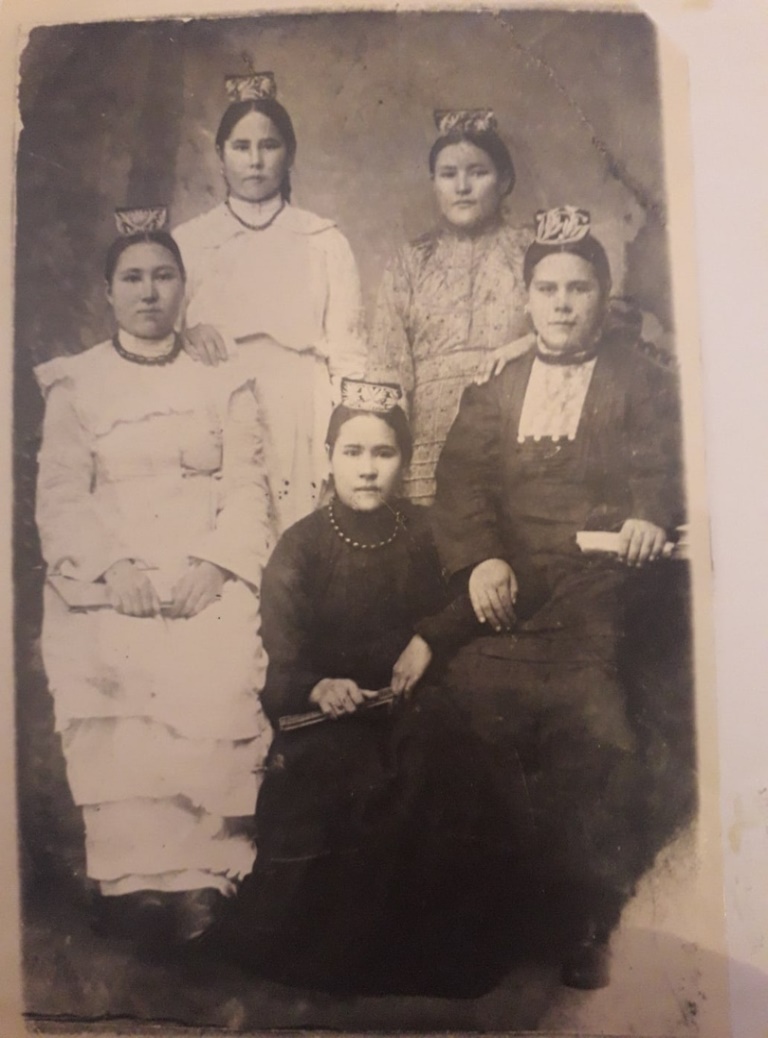 Бураевские башкирки, 1928 г.
Северо-западный комплекс
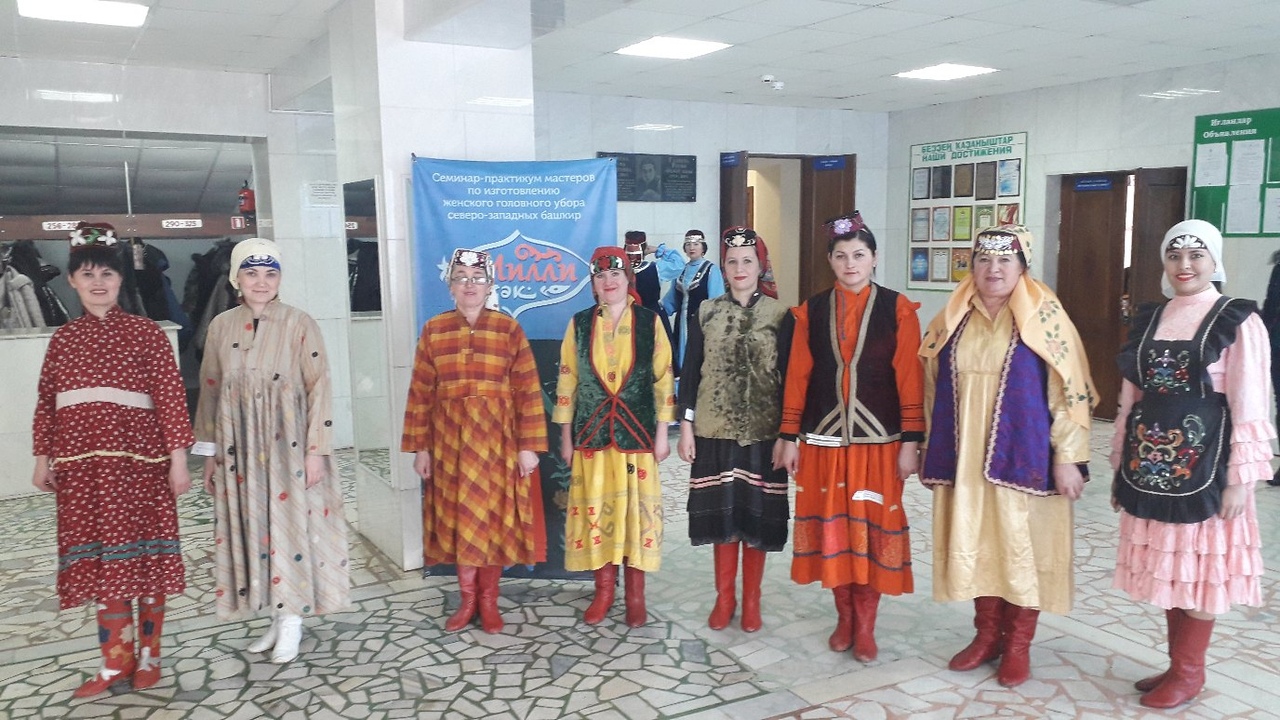 Бураевские башкирки, платья с 1887года по 1950г
Северо-западный комплекс
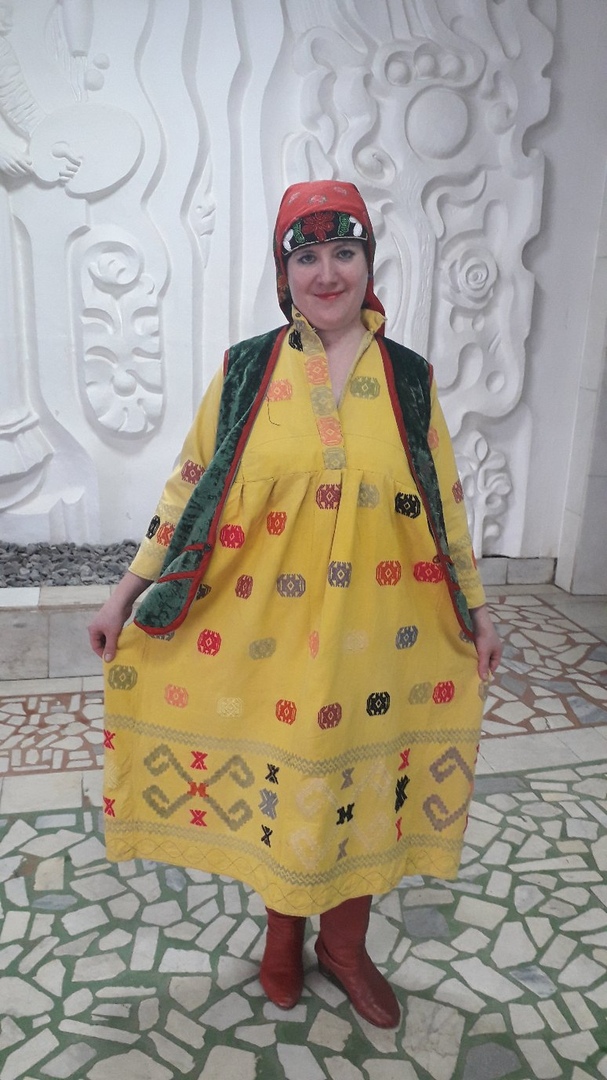 Домотканные платья, лен.Бураевский район
Северо-западный комплекс
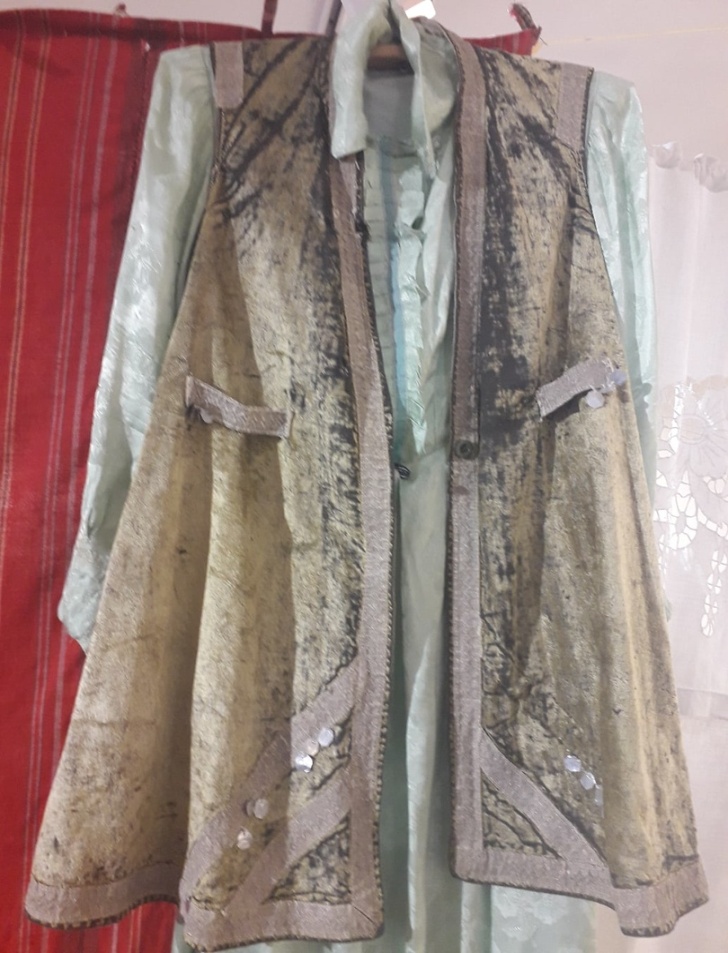 Комзол (бархат, пазумент, чешуйки).
Бураевский район
Северо-западный комплекс
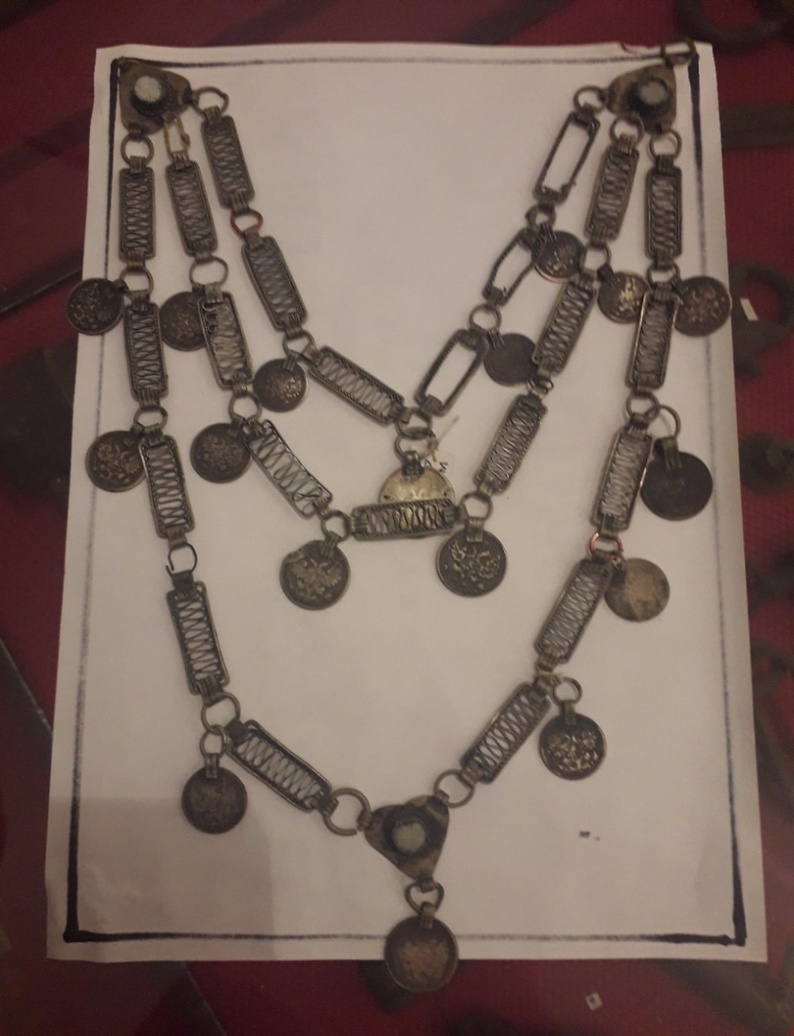 Бураевский район
Северо-западный комплекс
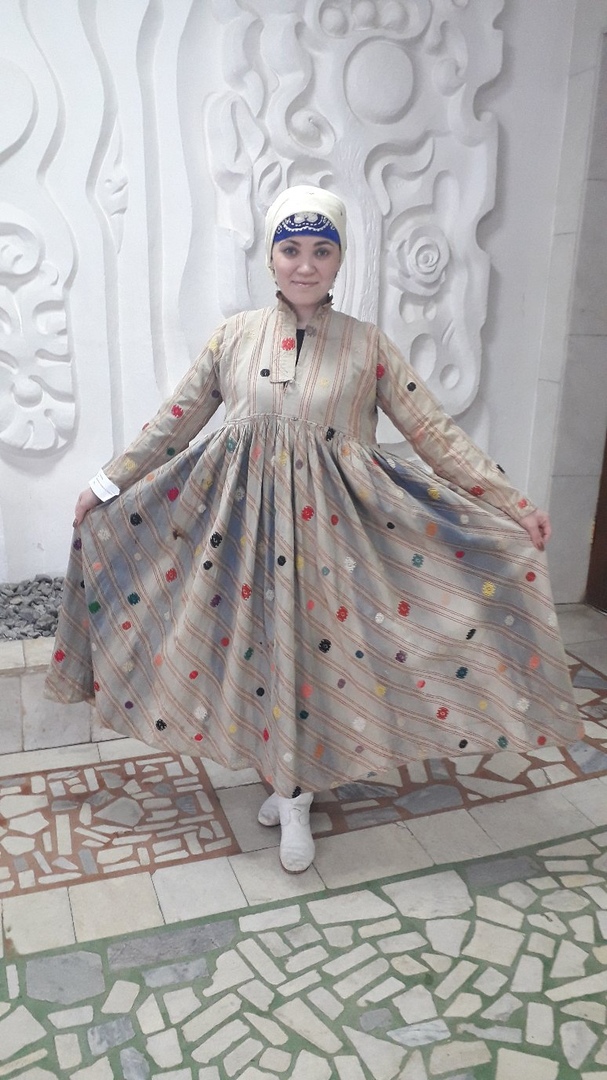 Свадебное платье 1889 года. Род Елдяк. 
Бураевский район
Северо-западный, 
западно-восточный комплекс
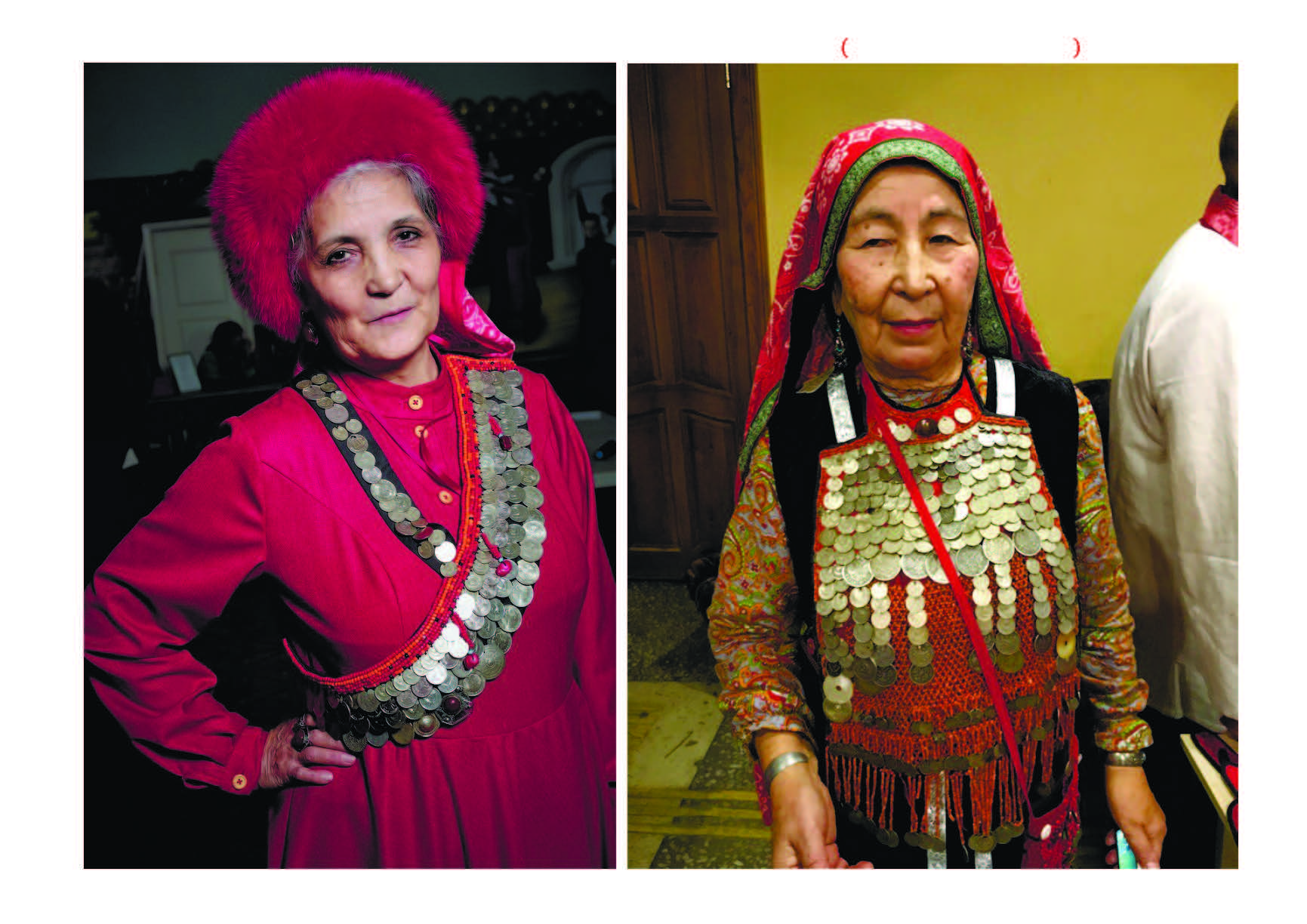 Северо-западный комплекс
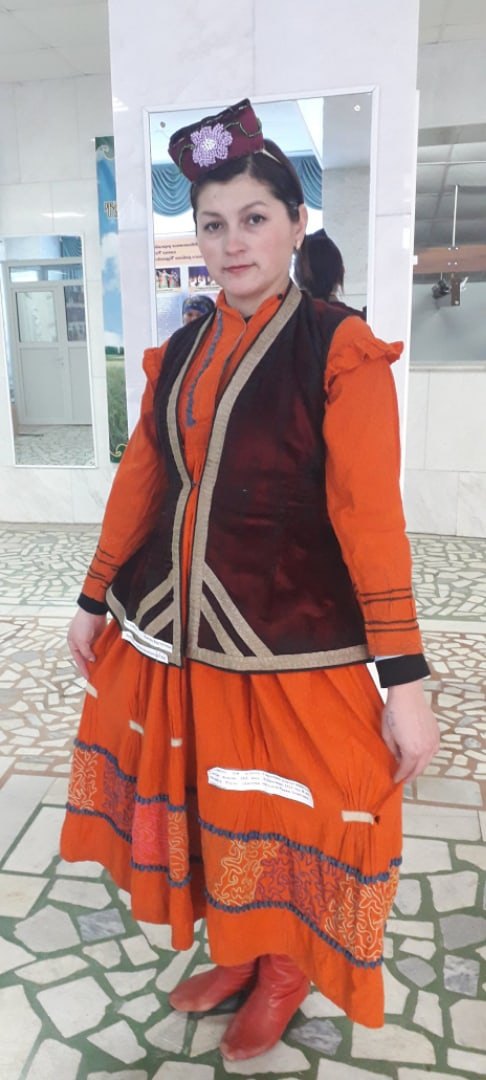 Бураевский район
Восточный комплекс
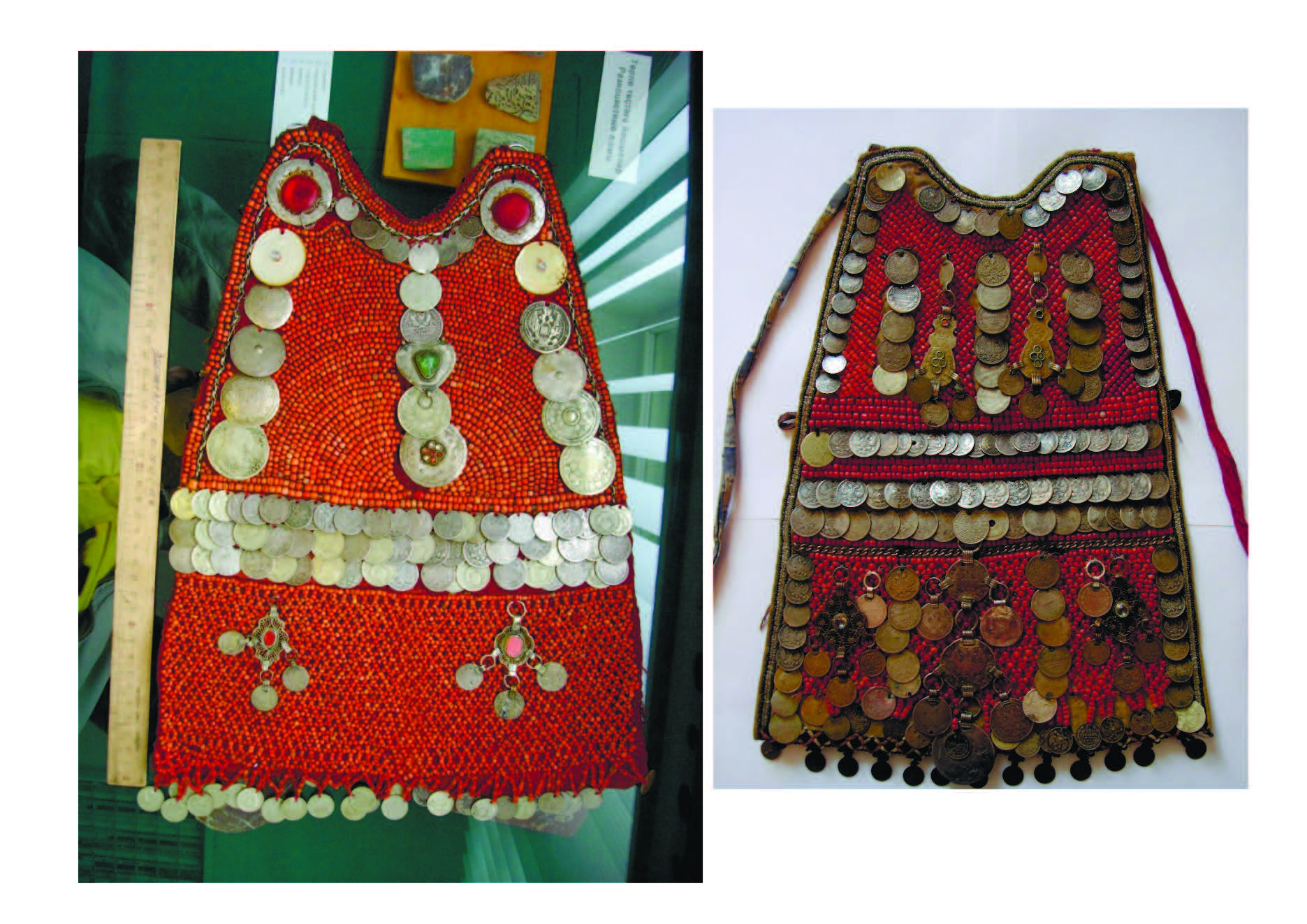 Абзелиловский район
Восточный комплекс
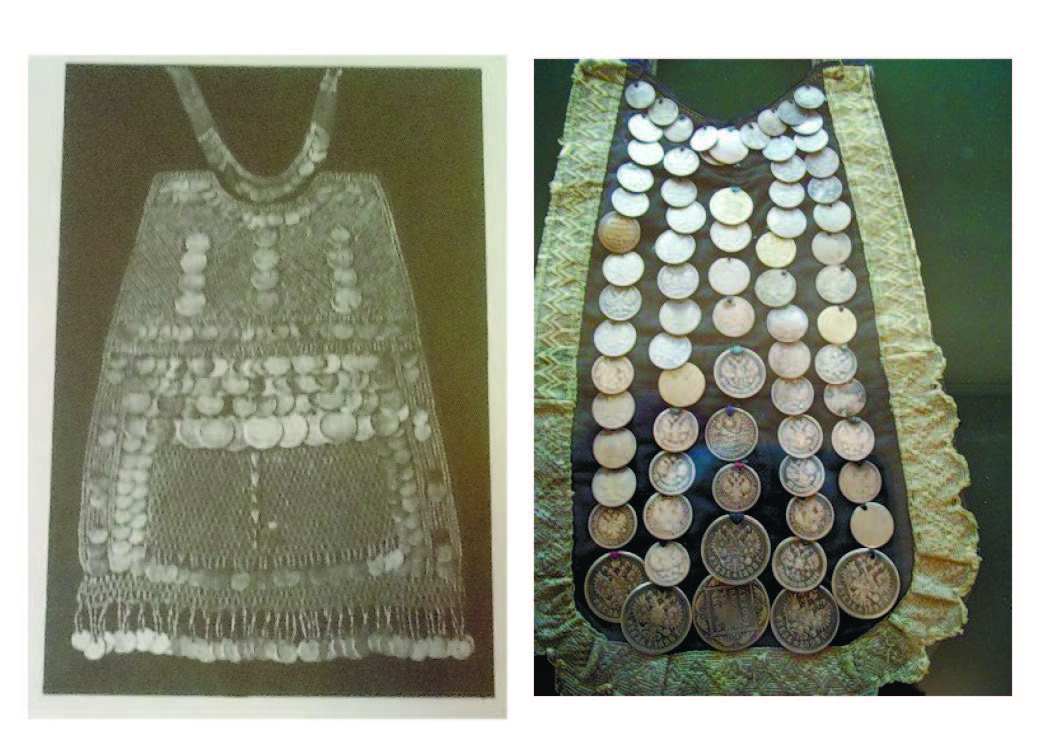 Абзелиловский район
Восточный комплекс
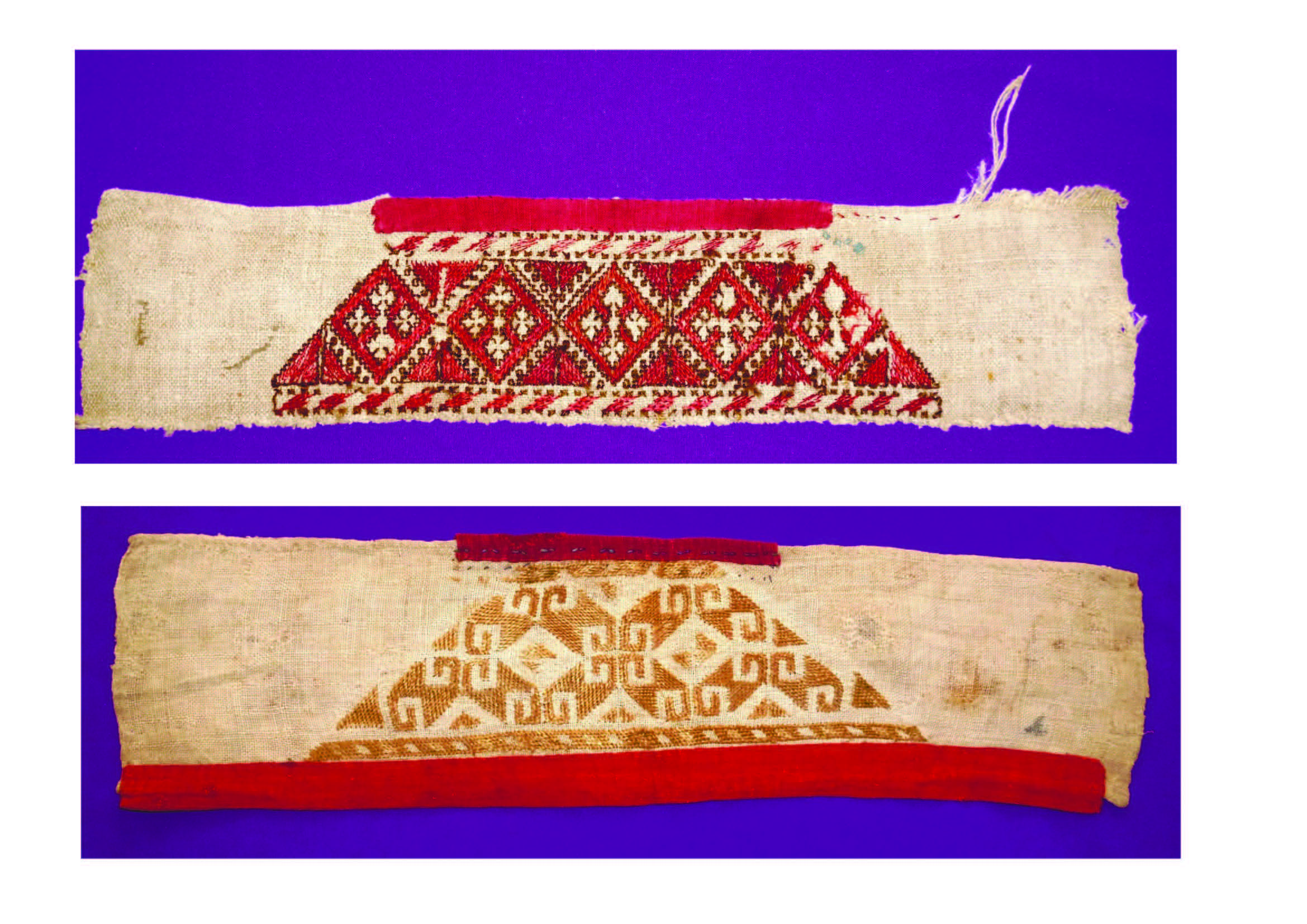 Абзелиловский район
Юго-восточный комплекс
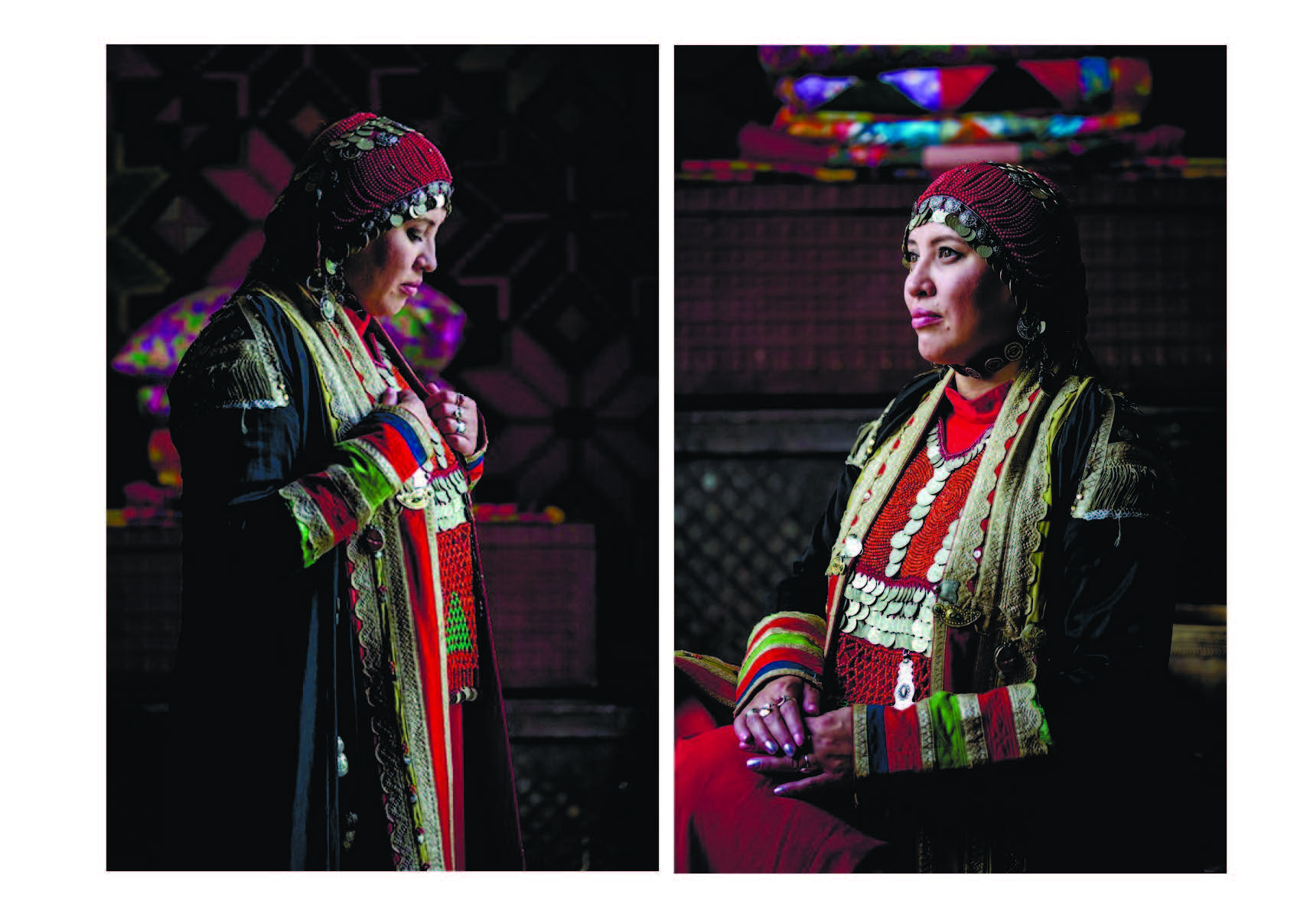 Демский комплекс
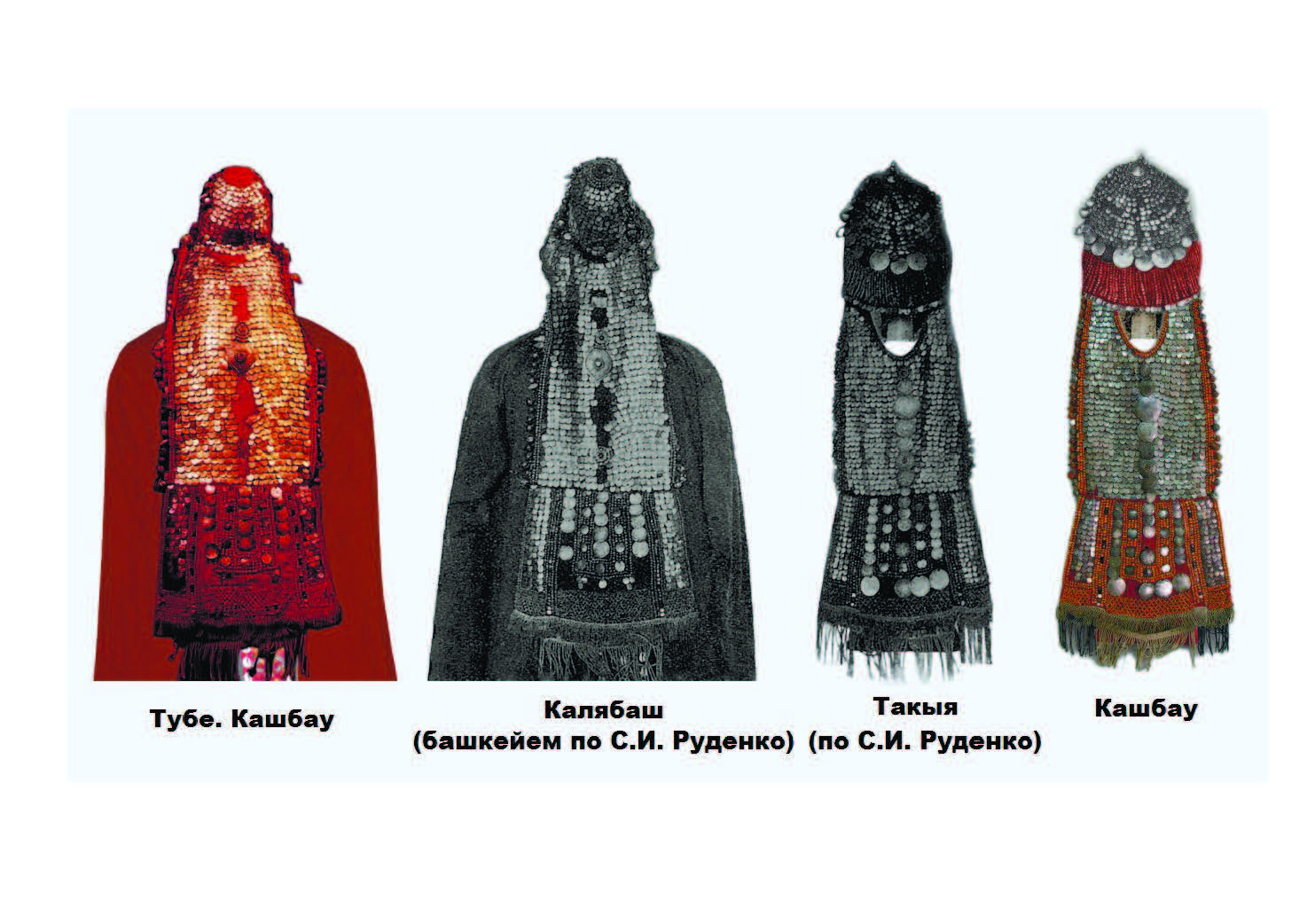 Демский комплекс
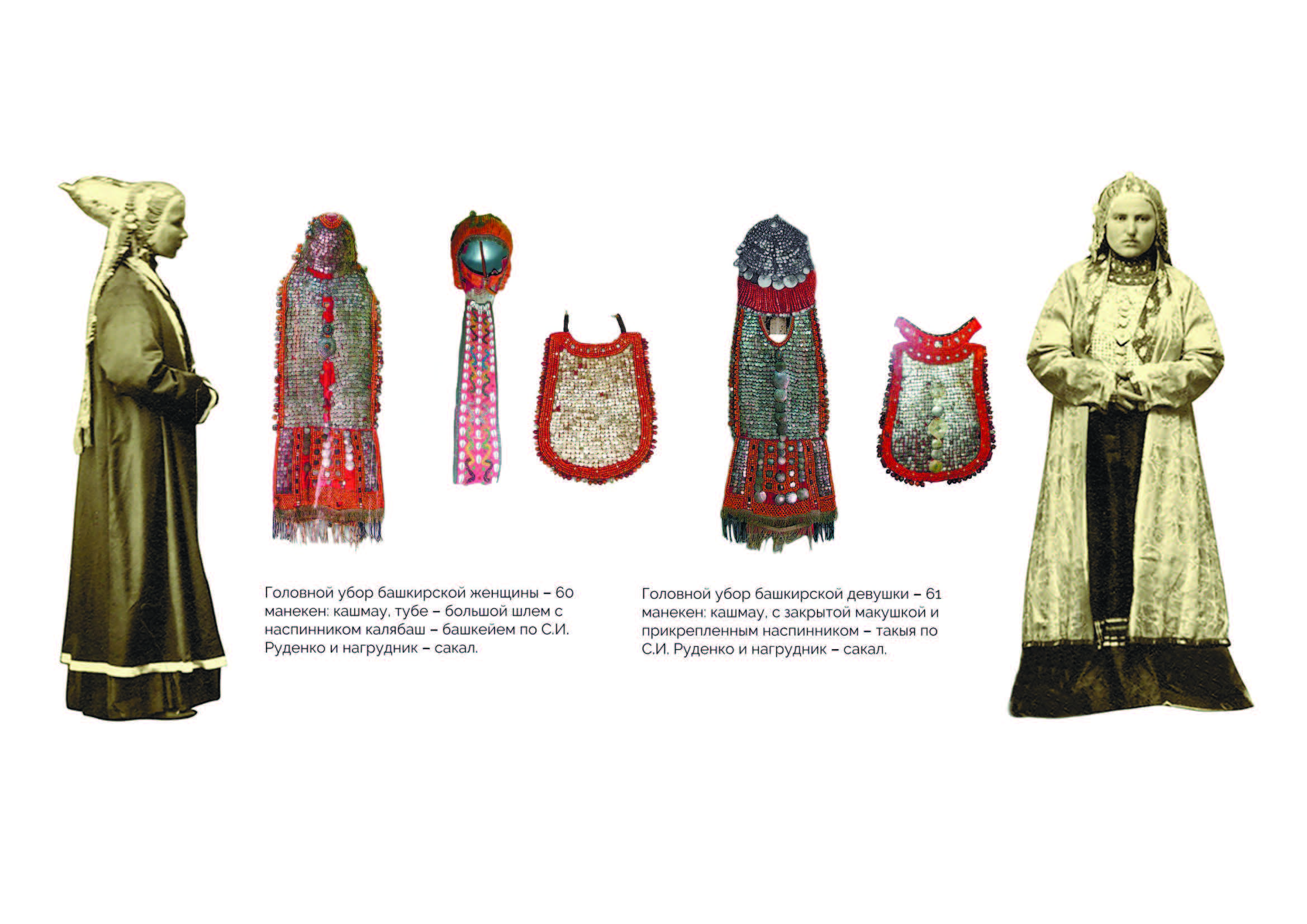 Демский комплекс
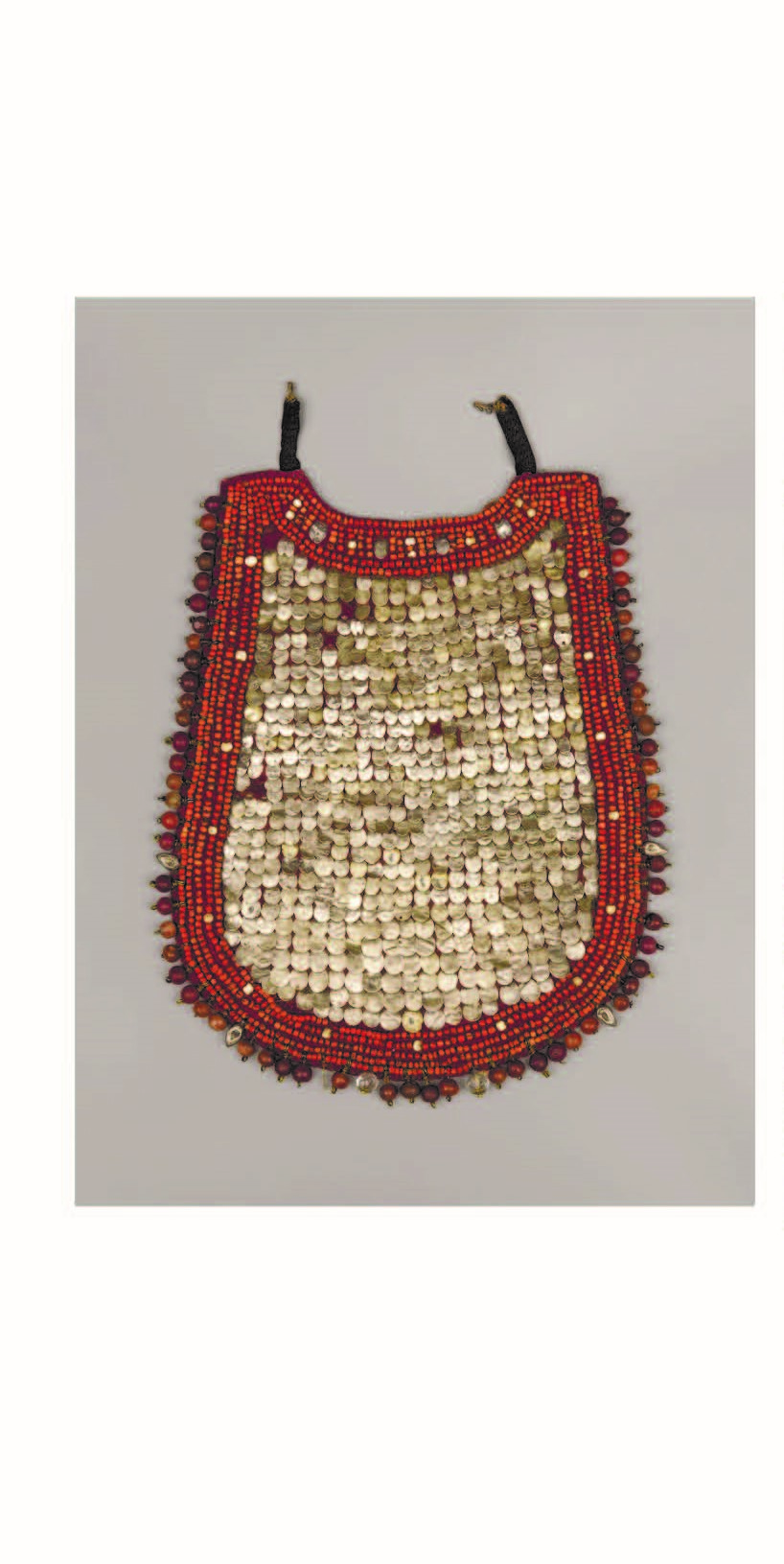 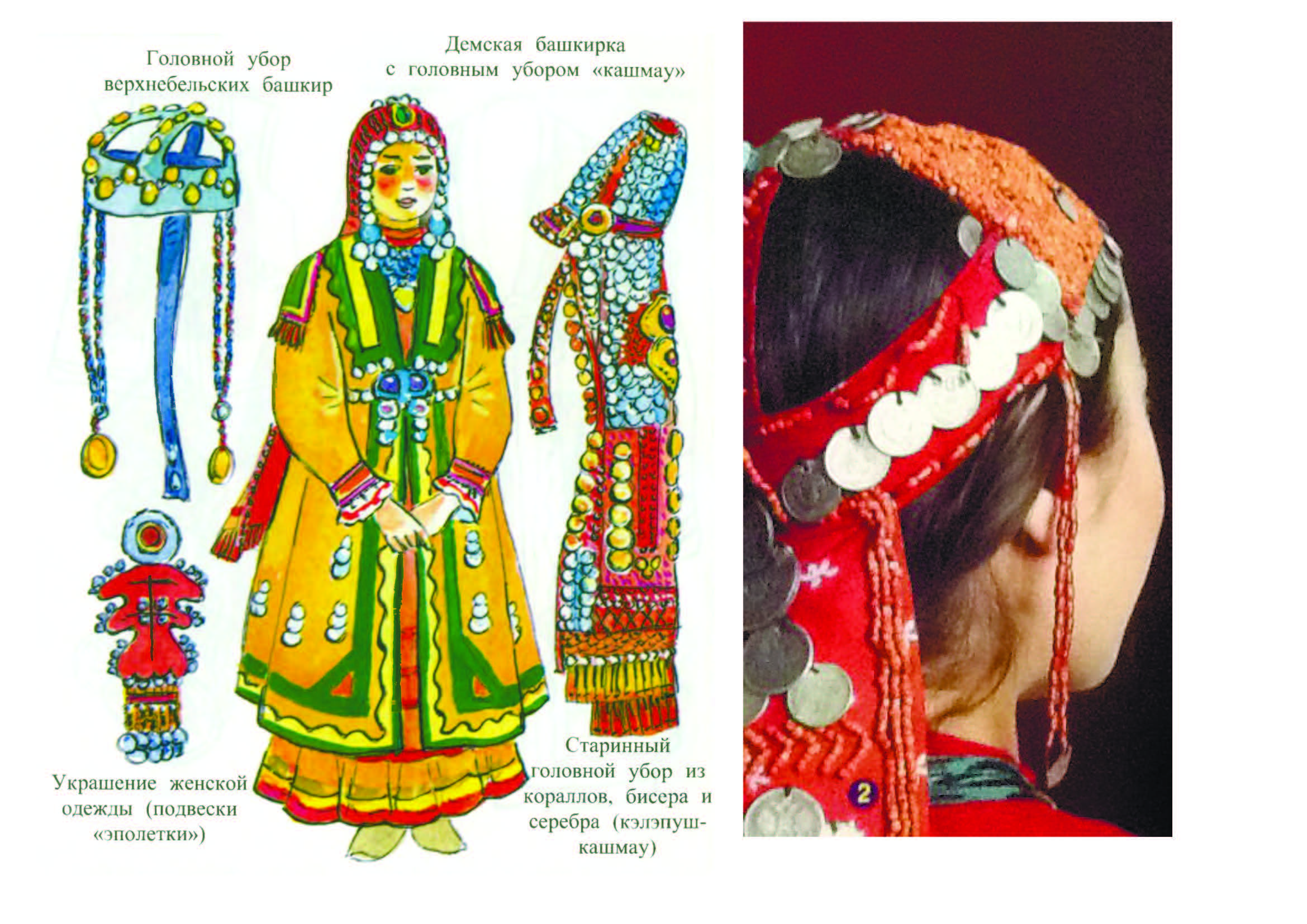 Демский комплекс
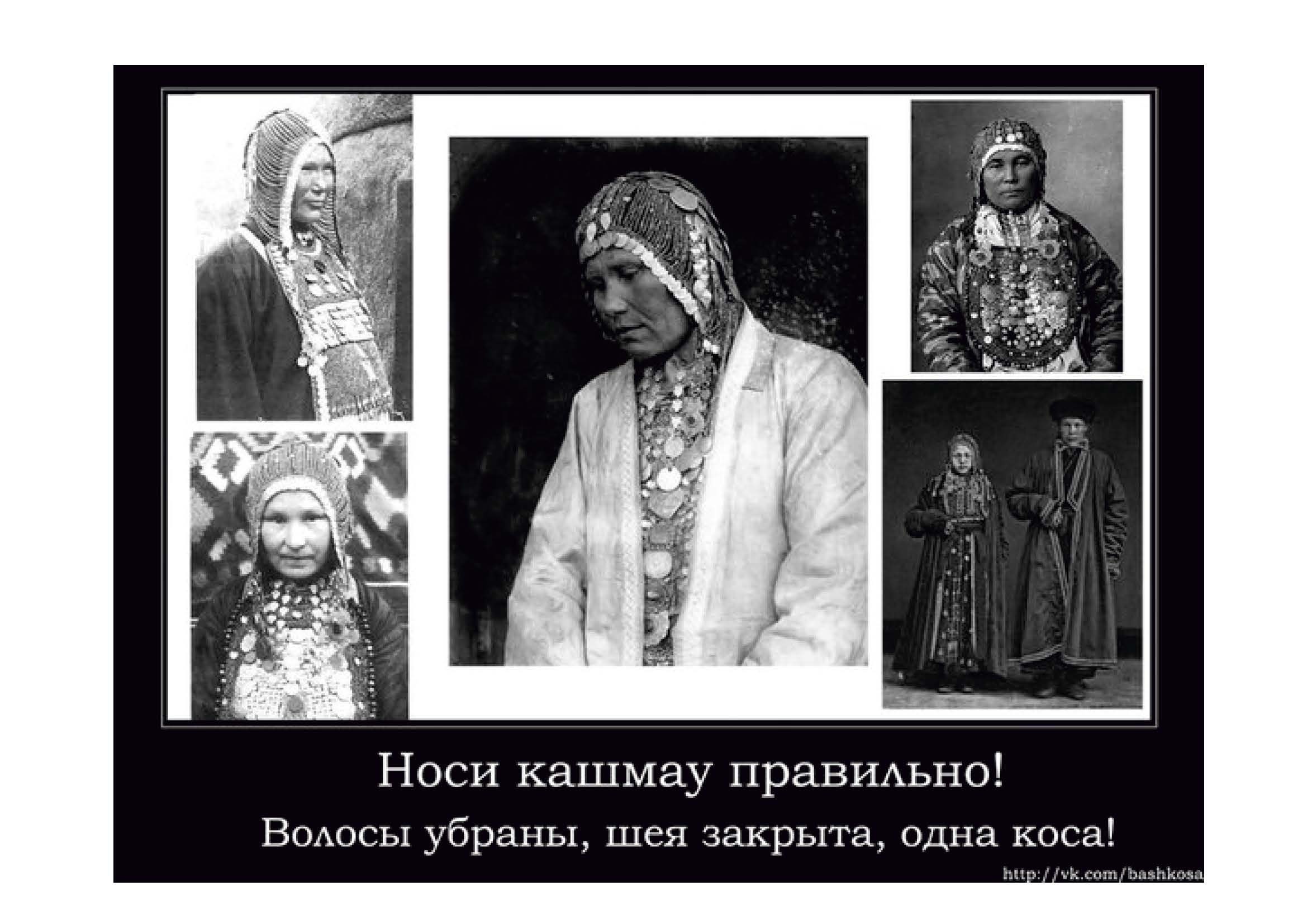 Северо-восточный комплекс
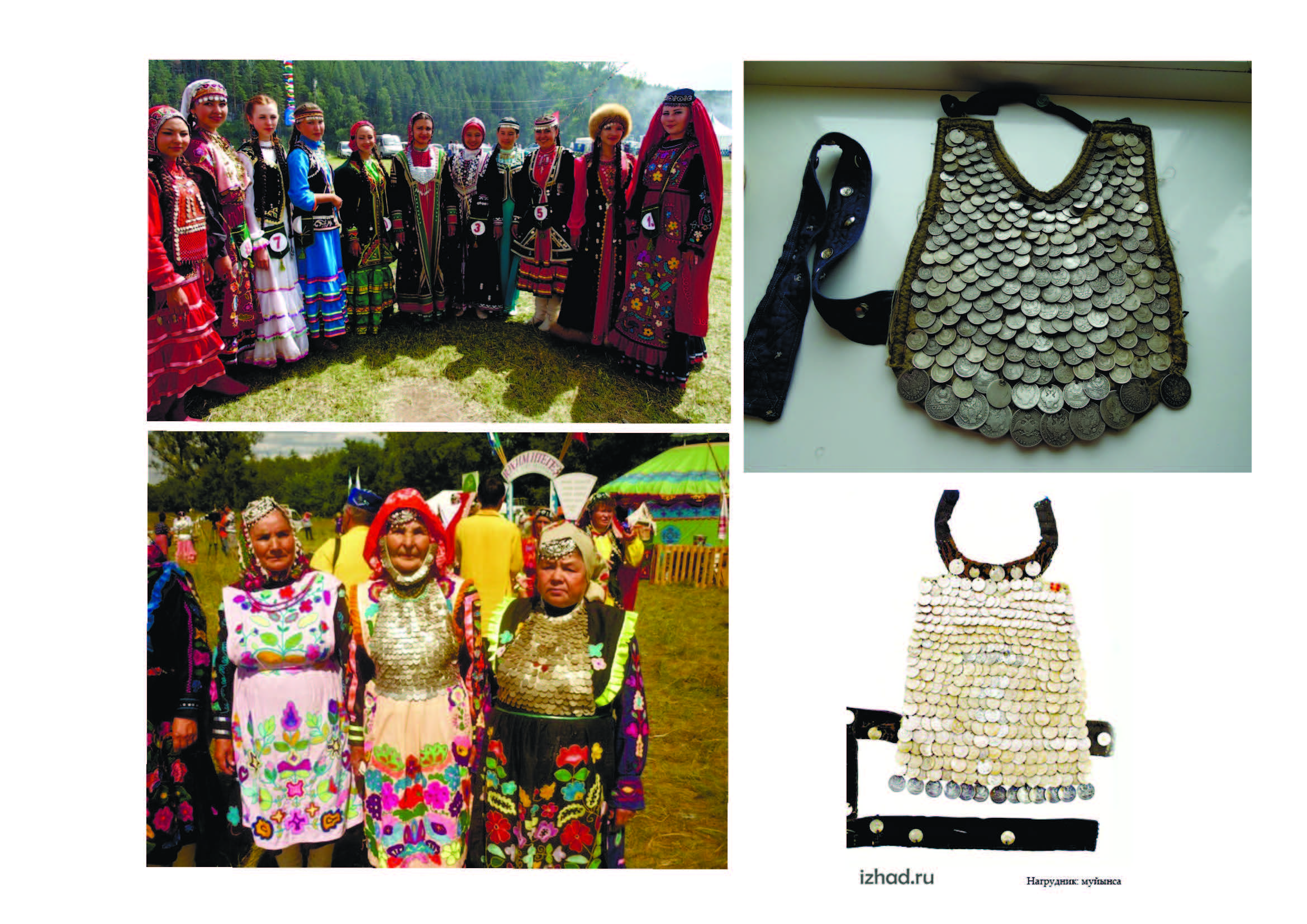 Северо-восточный комплекс
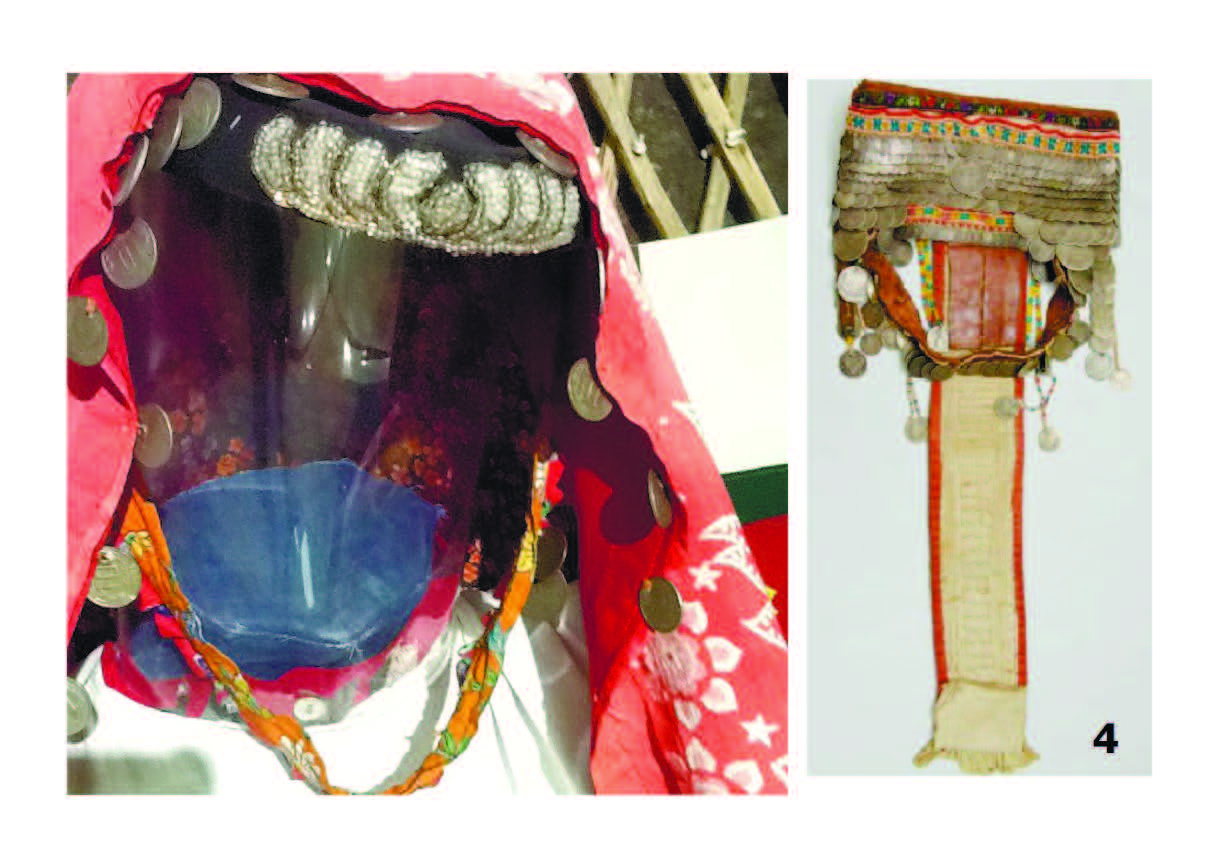 Зауральский комплекс
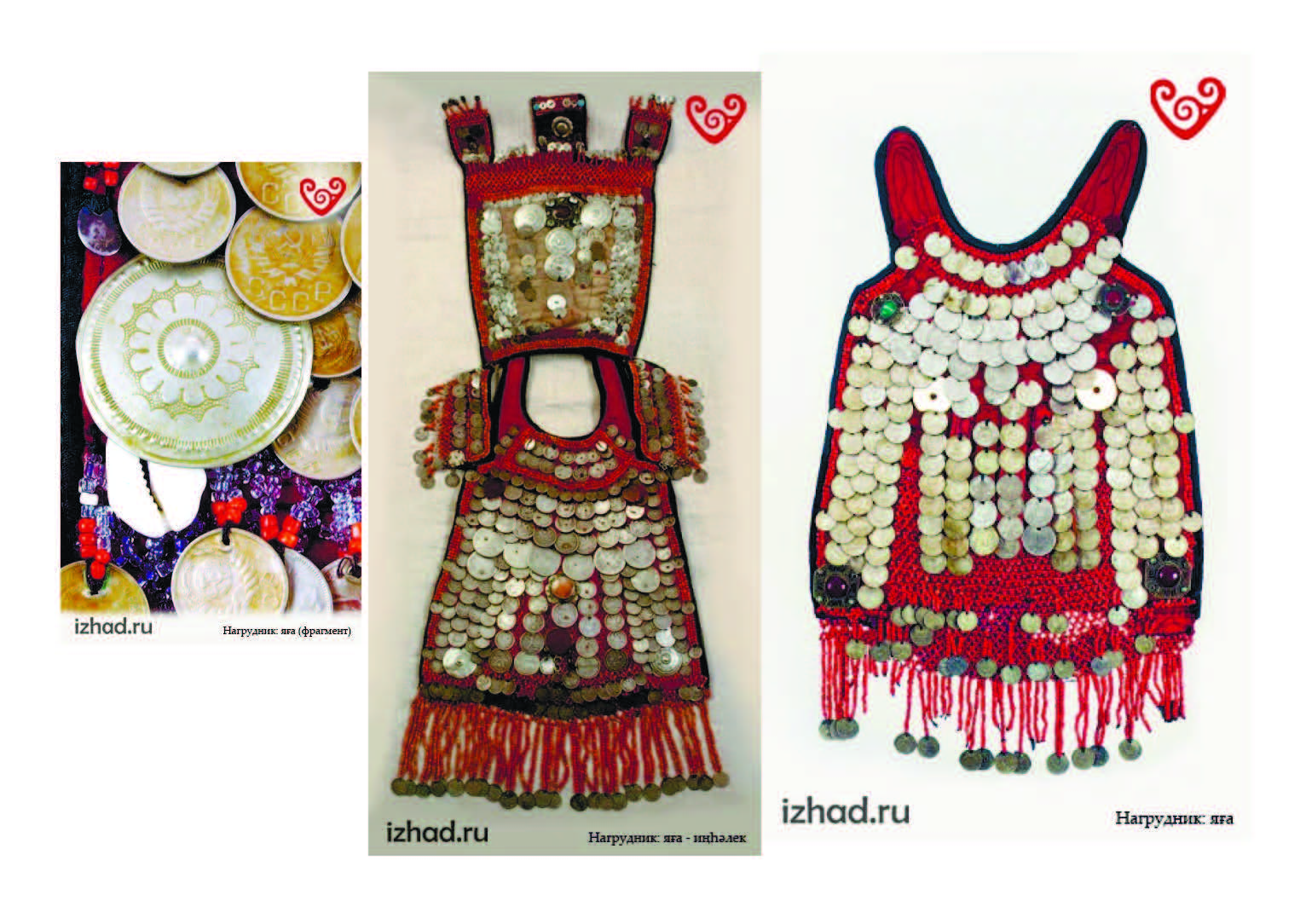 Кургансая область
Зауральский комплекс
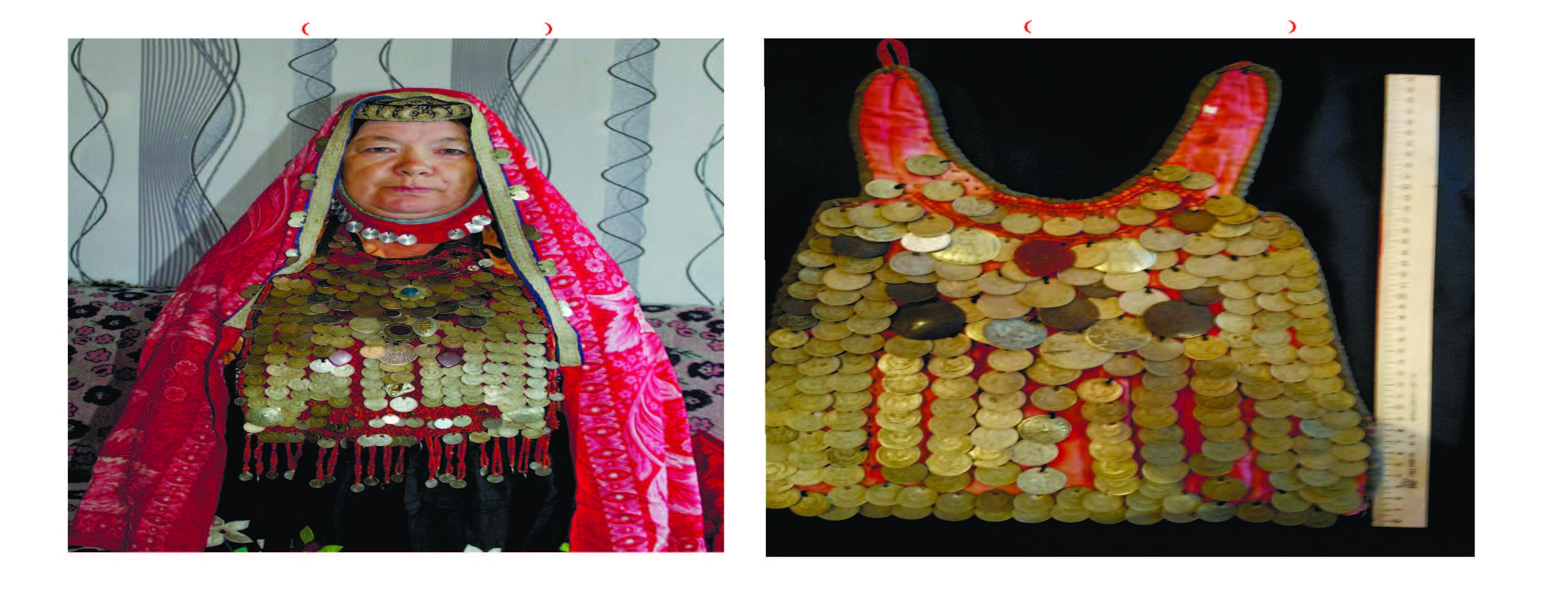 Челябинская область
Зауральский комплекс
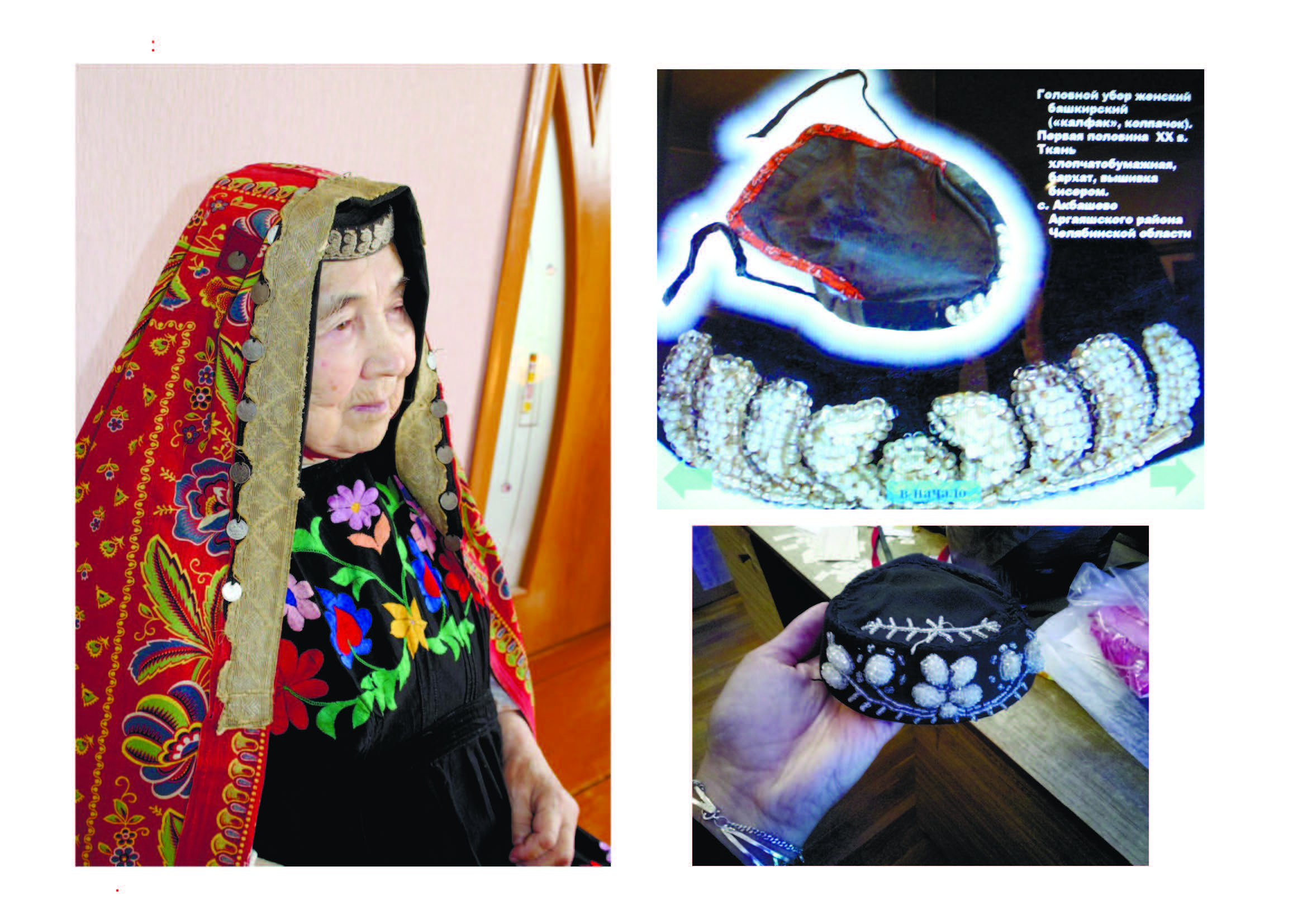 Челябинская область
Северо-западный комплекс
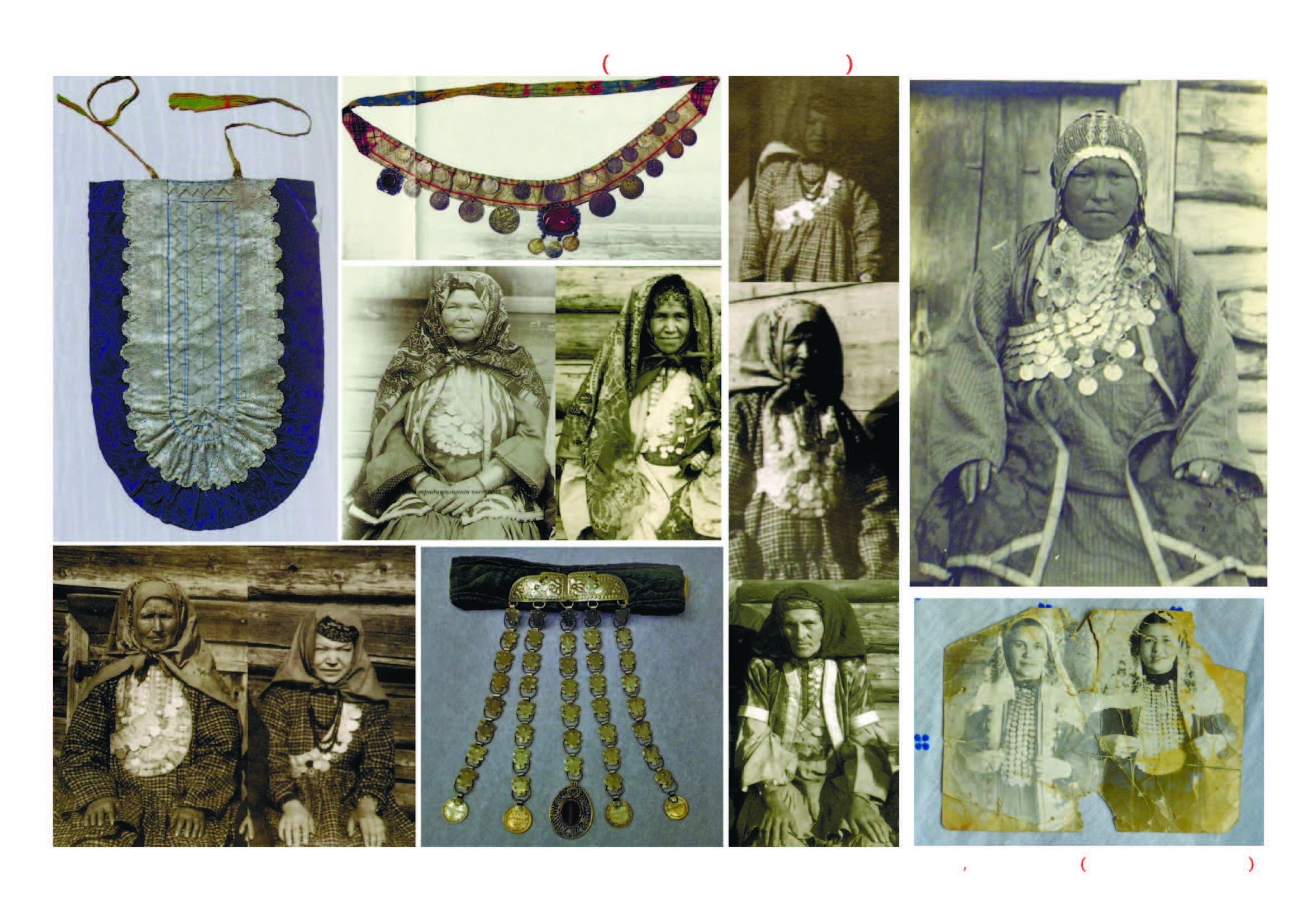 Пермский край
Центральный комплекс
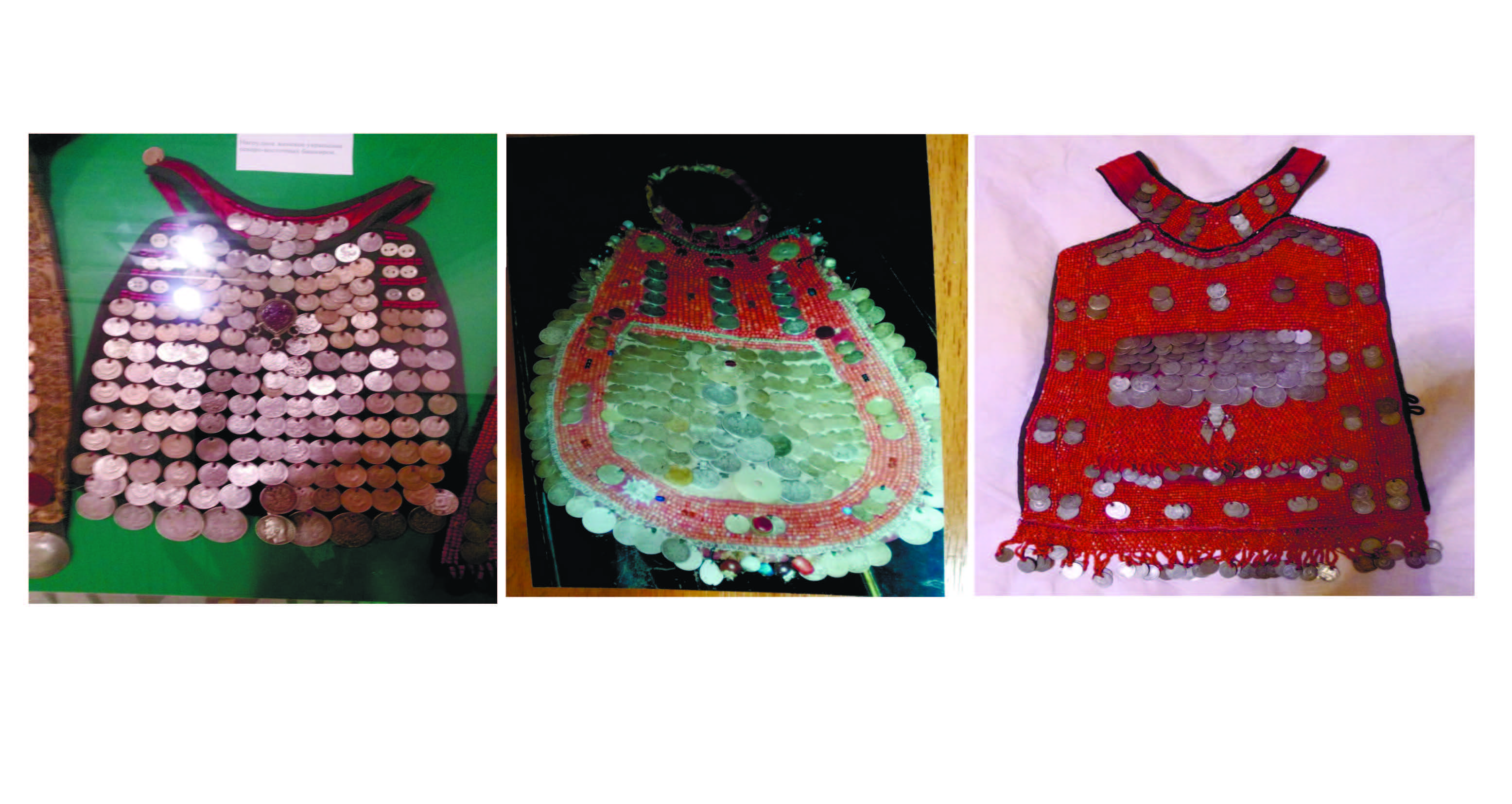 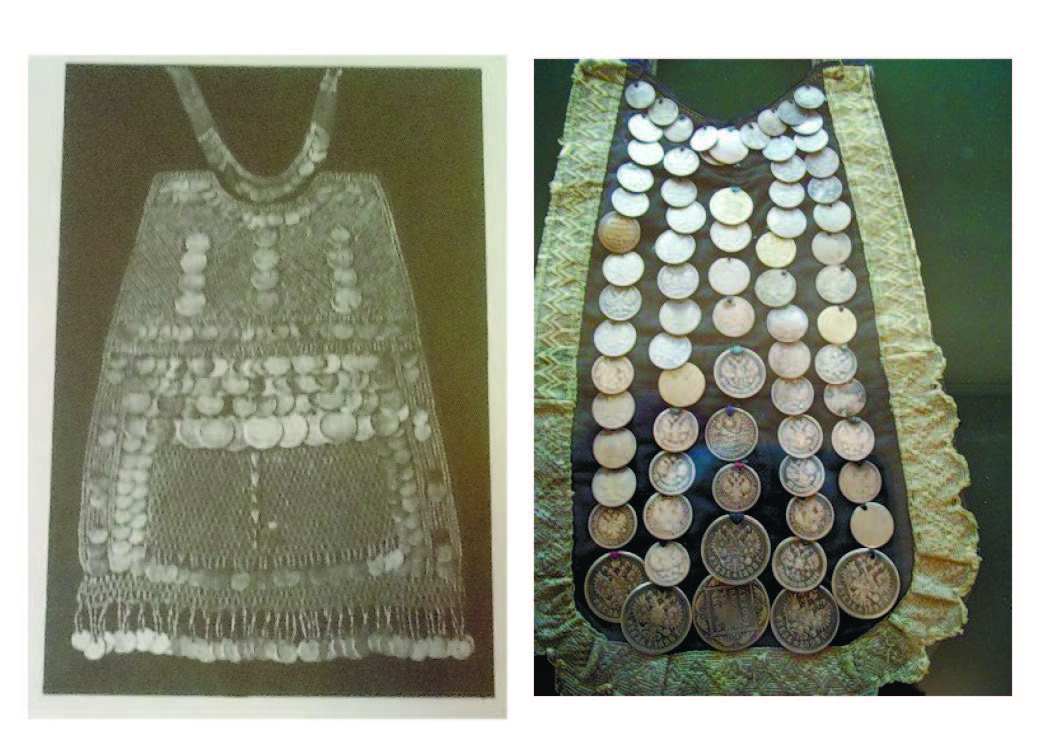 Белорецкий район, Инзер